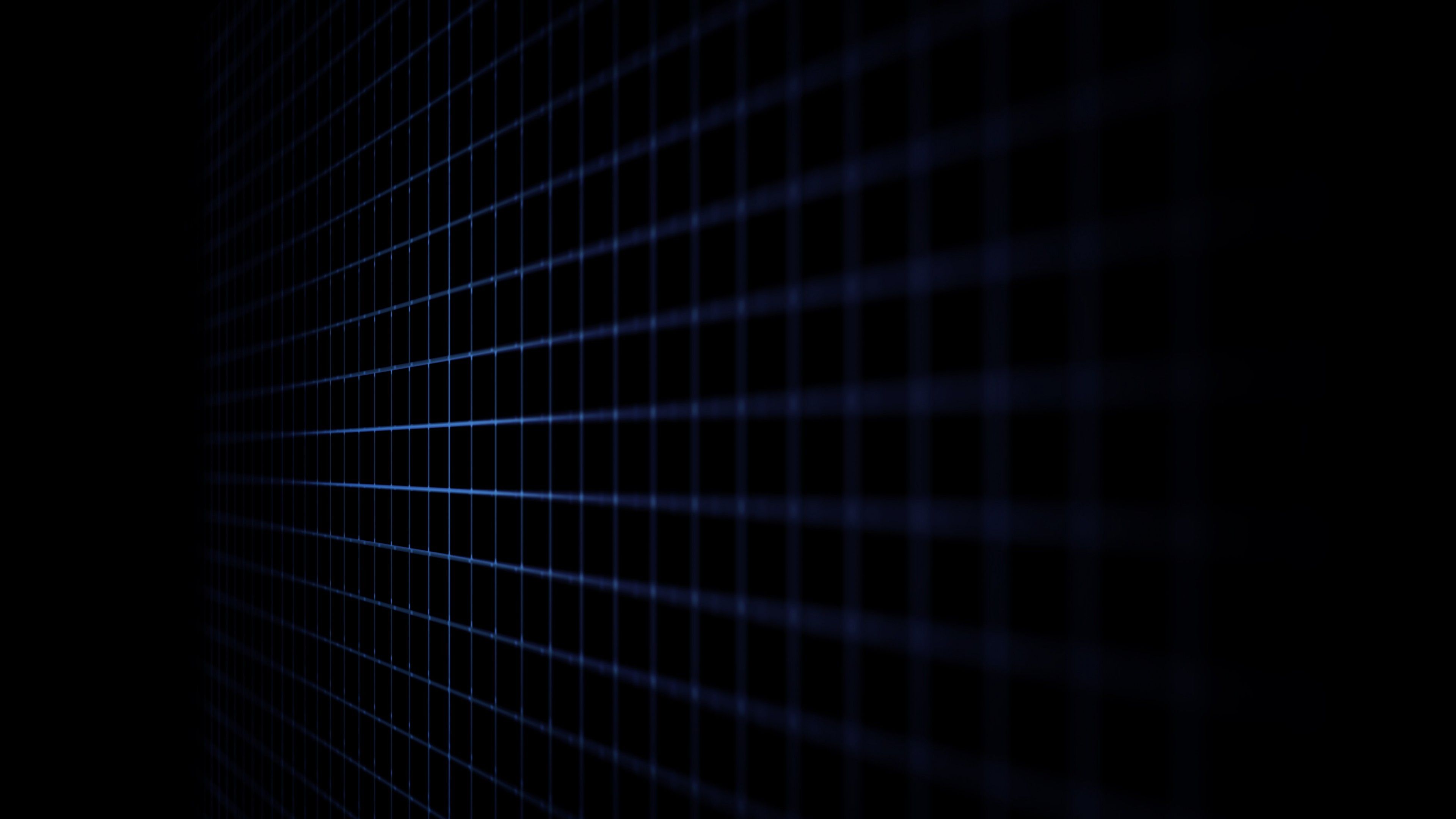 Topic
Techniques for estimating the nutritive value of feed stuff & their validity in vivo and lab techniques.
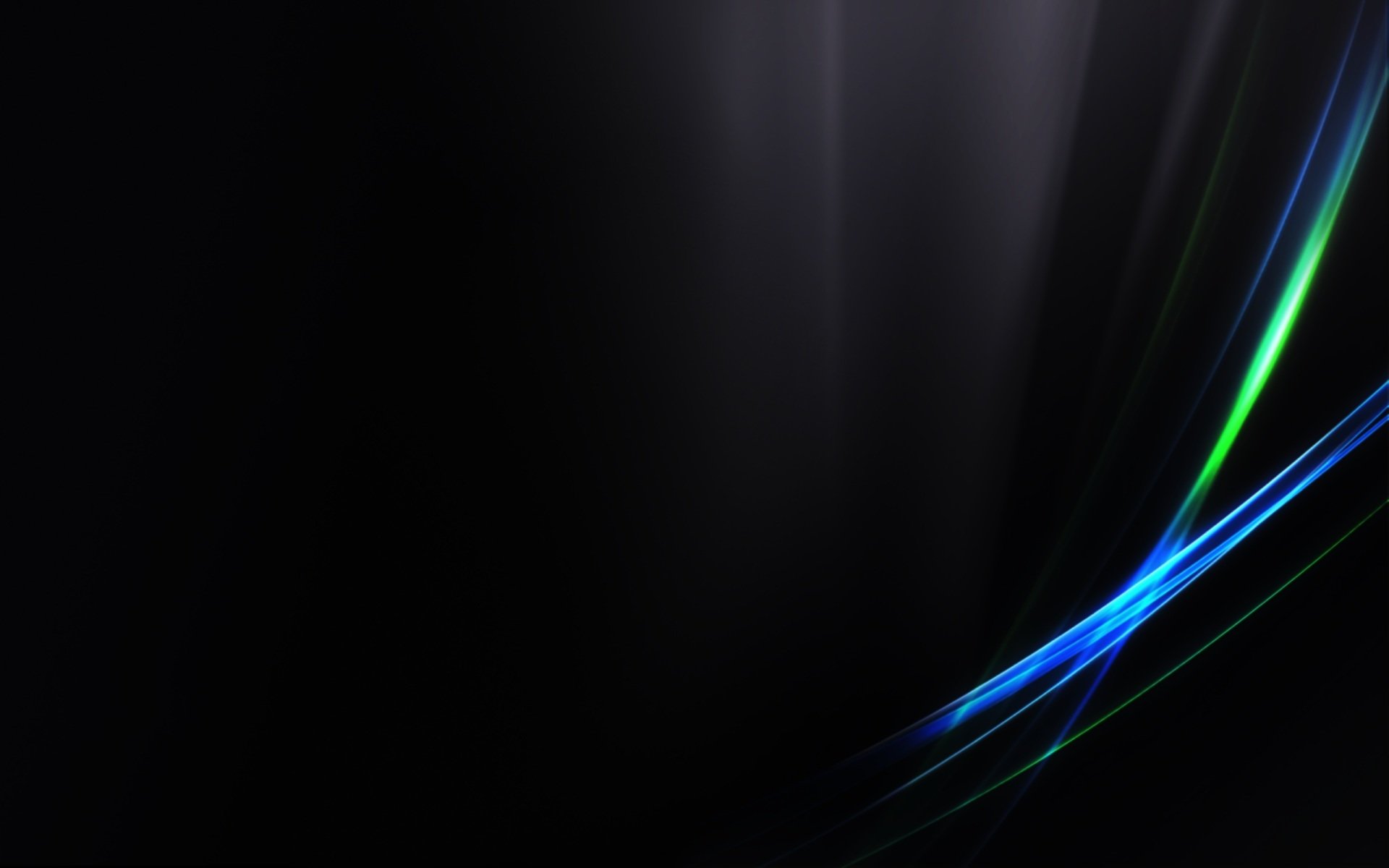 In vivo:
Color 
Structure
Foreign Particles 
Taste
Smell
In Vitro:
NIR (Nearly infrared Radiation)
Wet chemistry 
Proximate Analysis 
Moisture meter
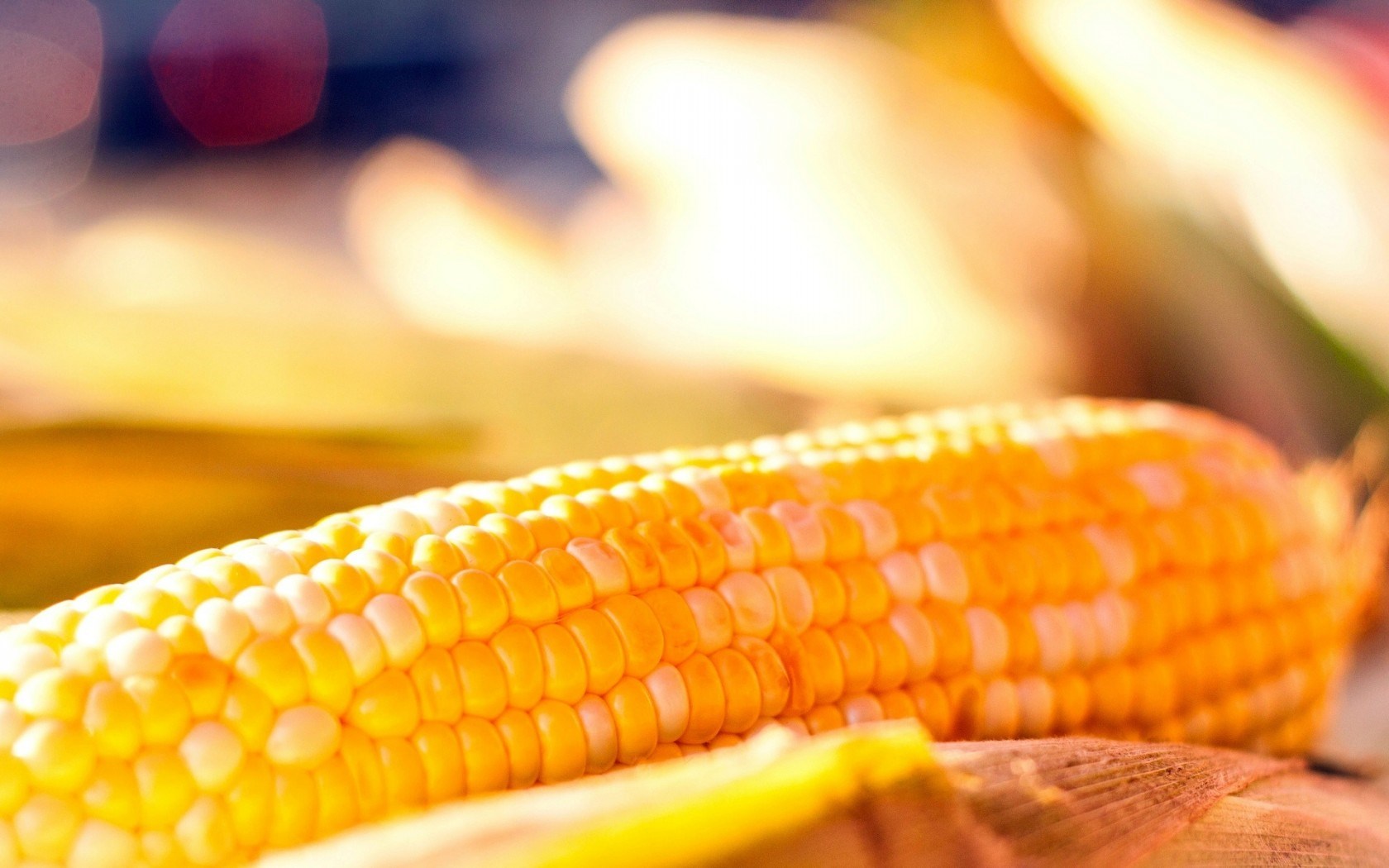 Maize
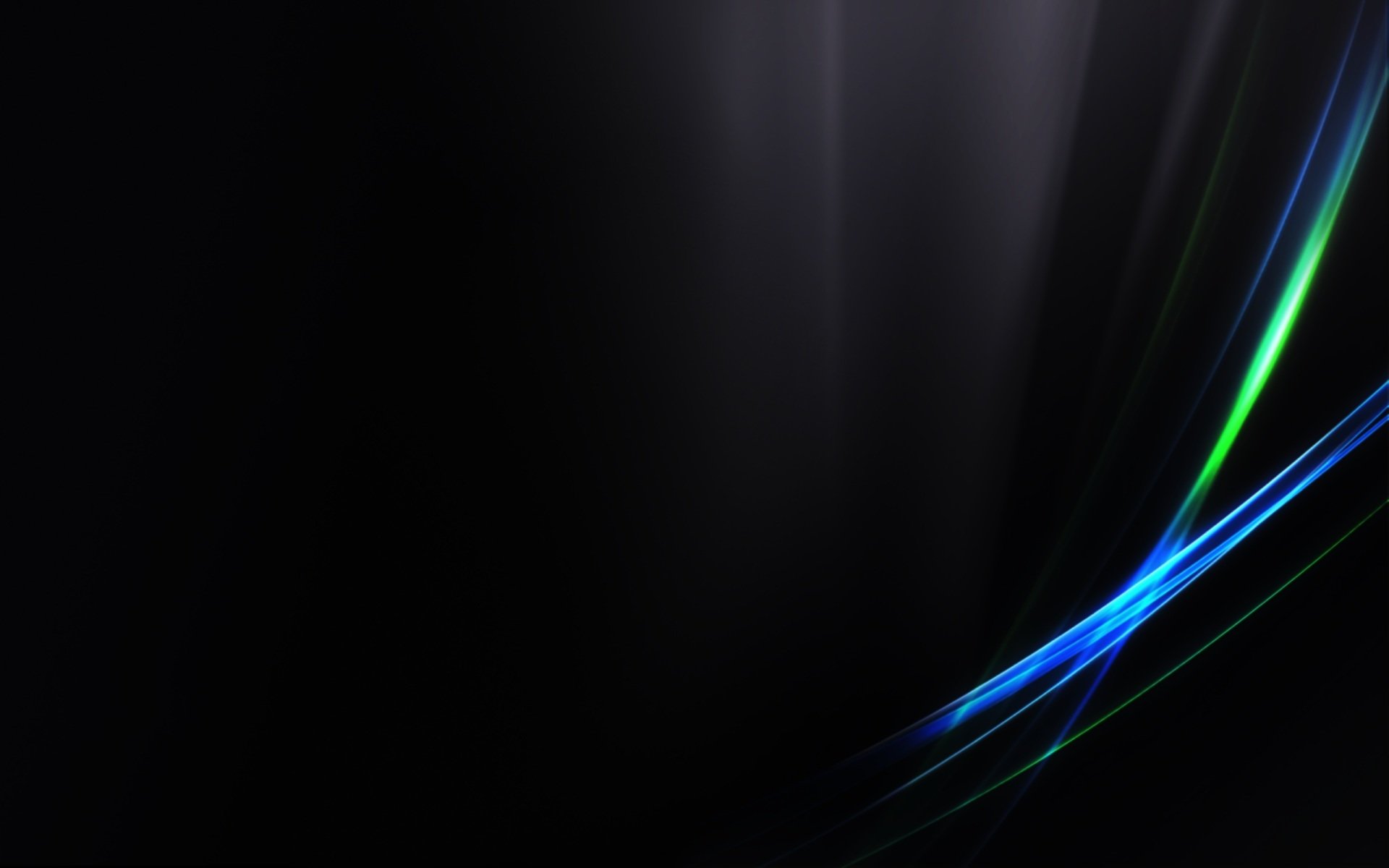 Dry matter: 85%
CP%: 8.5
ME/kcal: 3330
Fat%: 3.8
Fiber%: 2.5
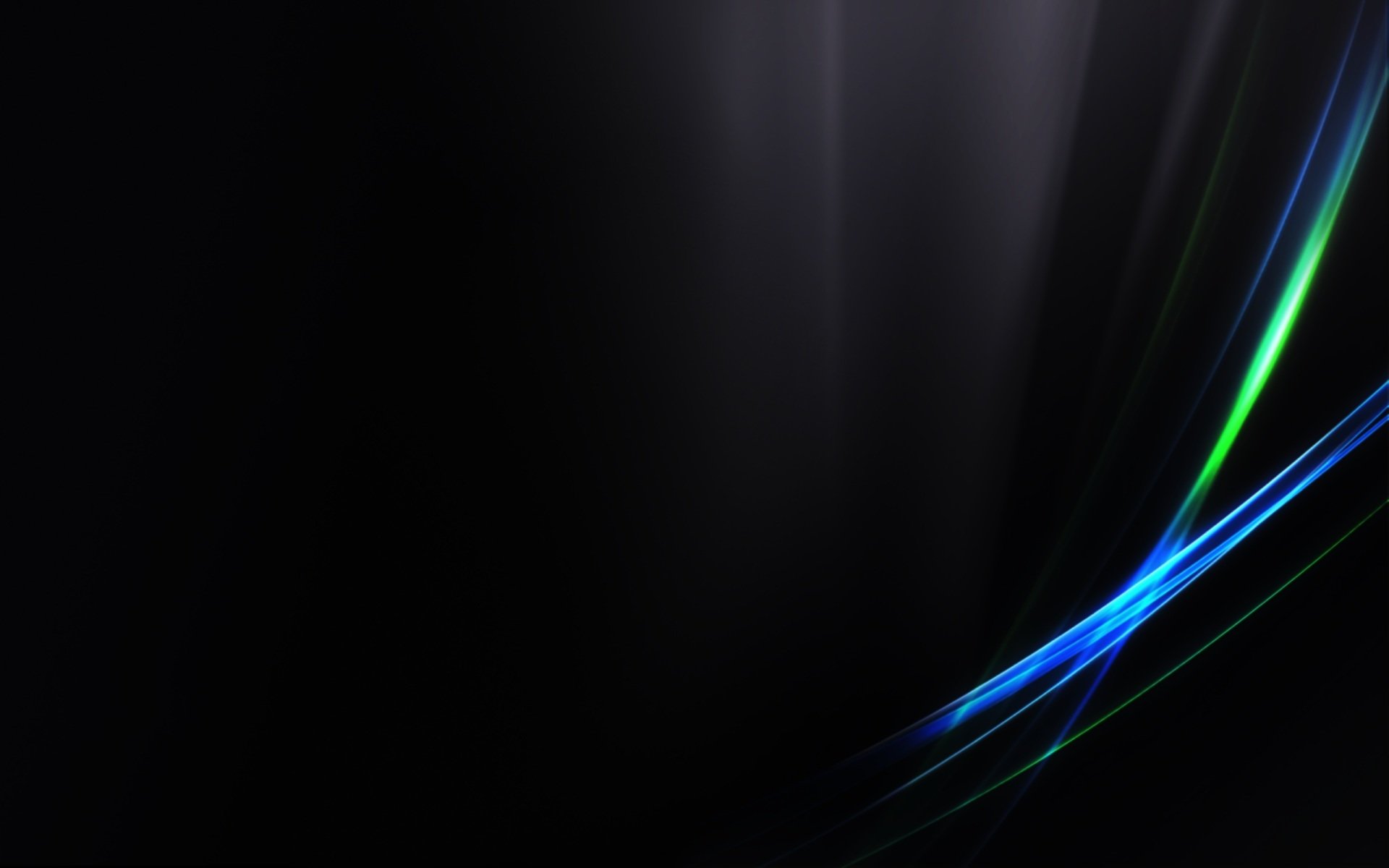 In Vivo:
Moisture content 6 to 16% 
Damage to the kernel 
The lower the moisture content, the less the damage.
In Vitro:
NIR
Wheat
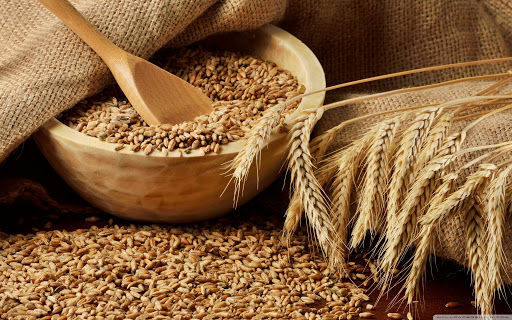 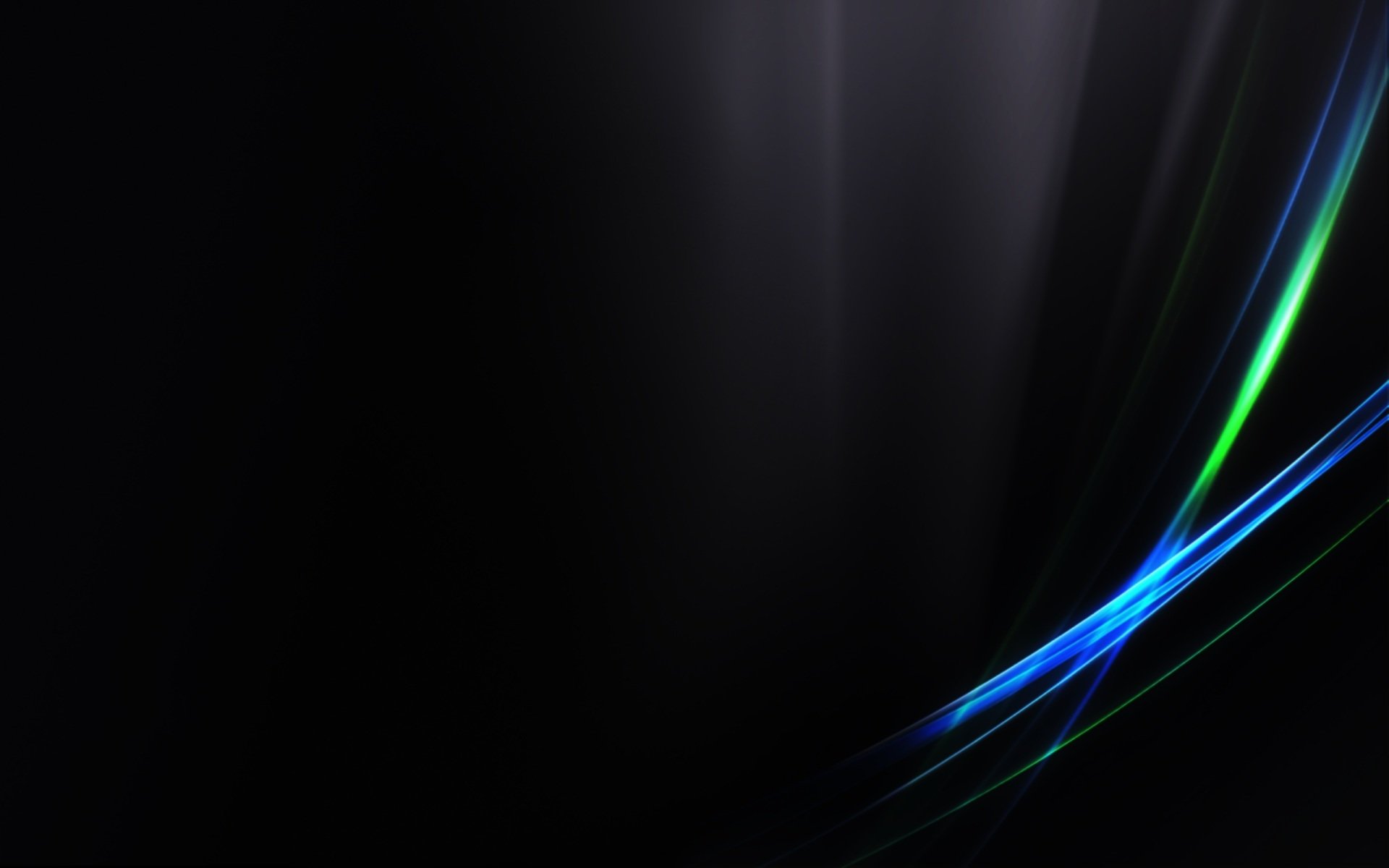 Dry matter: 87%
CP%: 12-15
ME/kcal: 3150
Fat%: 1.5
Fiber%:  2.70
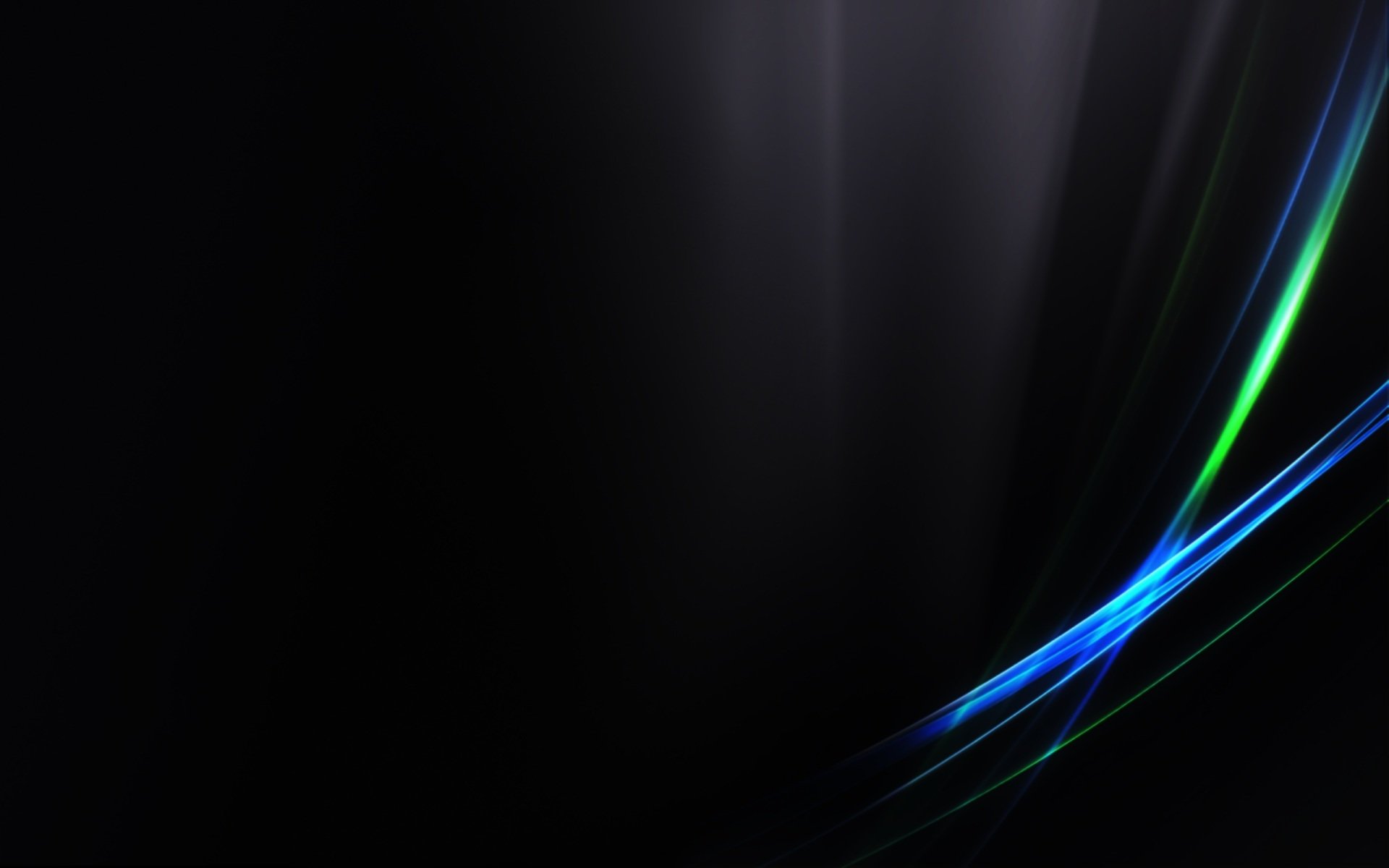 In Vivo:
Light yellow
Moisture 10%
 
In Vitro:
The farinograph and mixograph tests . The extensigraph test measures the resistance of dough to stretching. The alveograph test measures the resistance of a bubble of dough to expansion. The wet gluten test measures the amount of gluten protein in flour
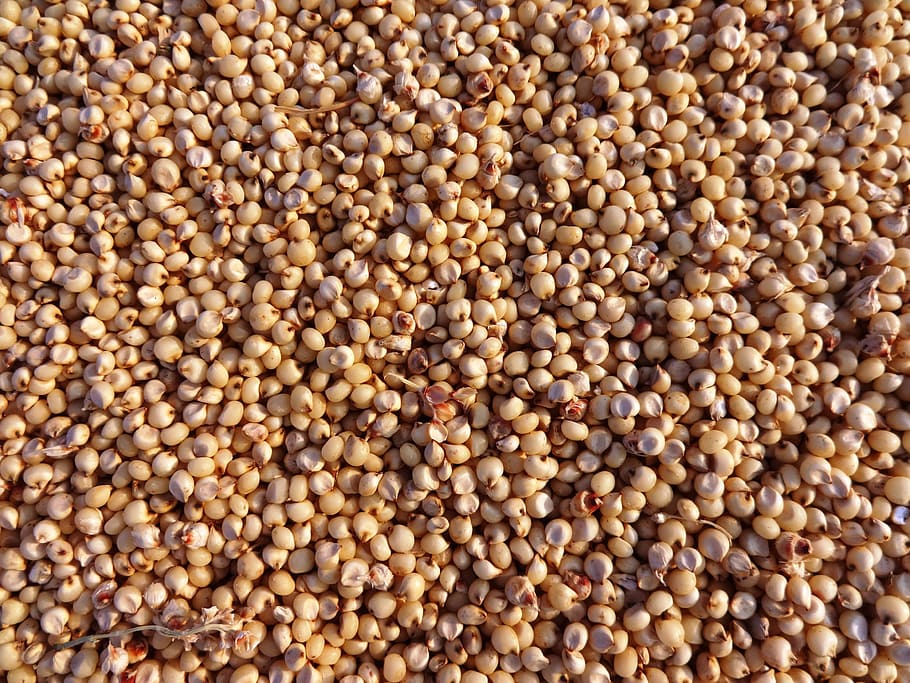 Sorghum
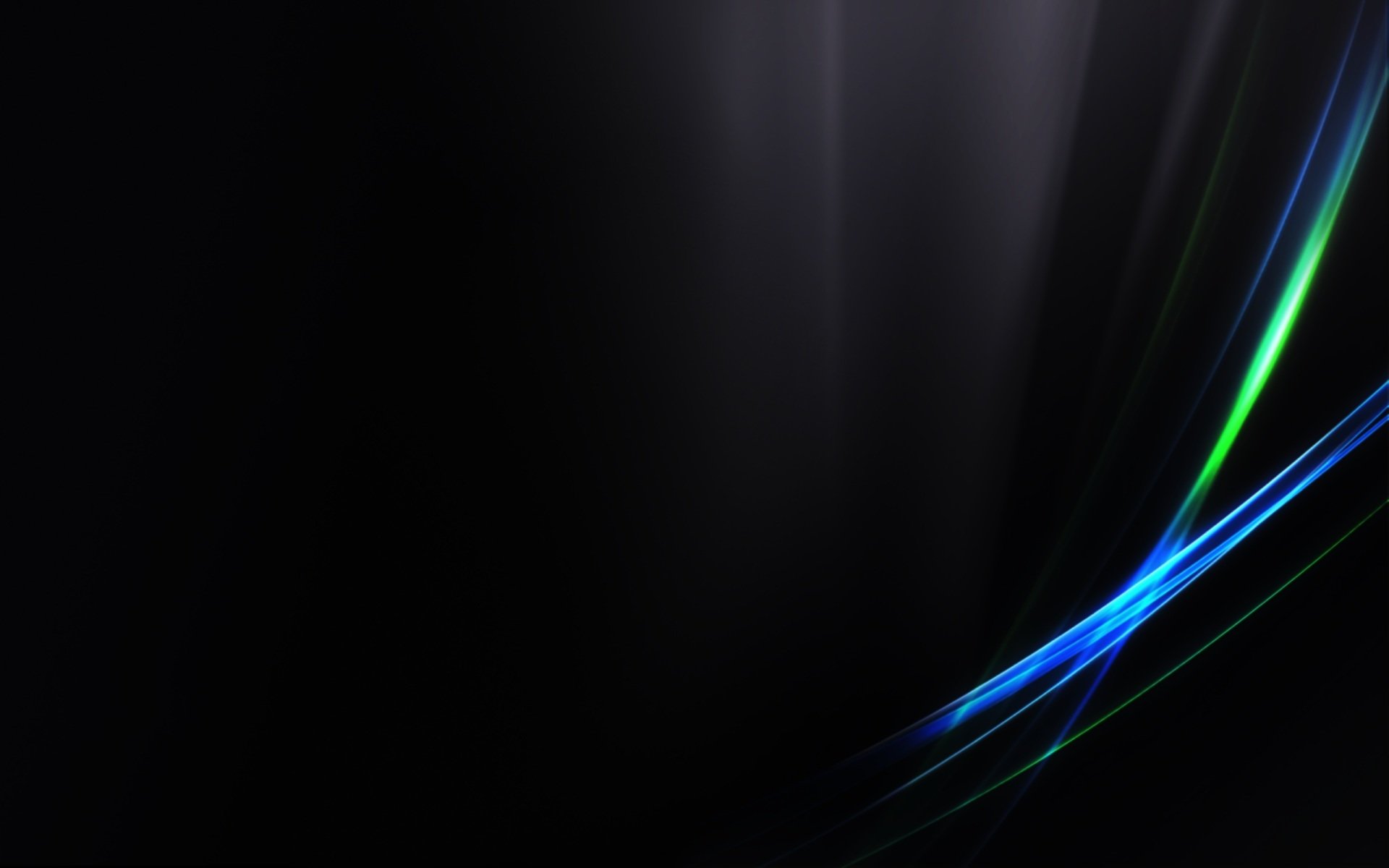 Dry matter%: 85 
CP%: 9
ME/kcal: 3250 
Fat%: 2.5
Fiber%:  2.70
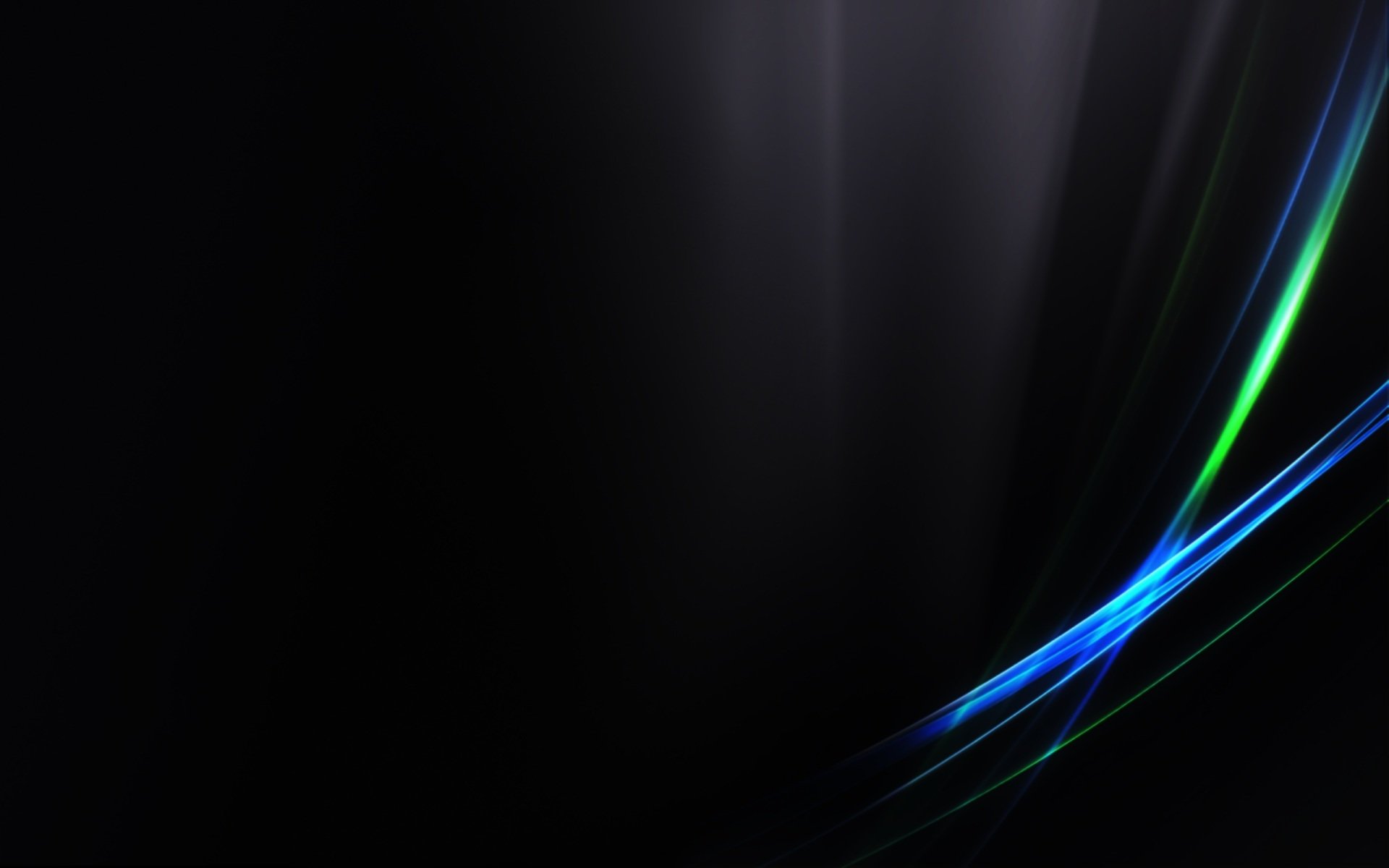 In Vivo:
Light Red
10% Moisture
 
In Vitro:
1. Detection of Tannin in Sorghum Grain by the Bleach Test 
 2. Classification of Sorghum Grain according to Colour 
 3. Estimation of Sorghum Grain Endosperm Texture 
 4. Determination of Germinative Energy of Sorghum Grain 
 5. Determination of Total Defects in Sorghum Grain
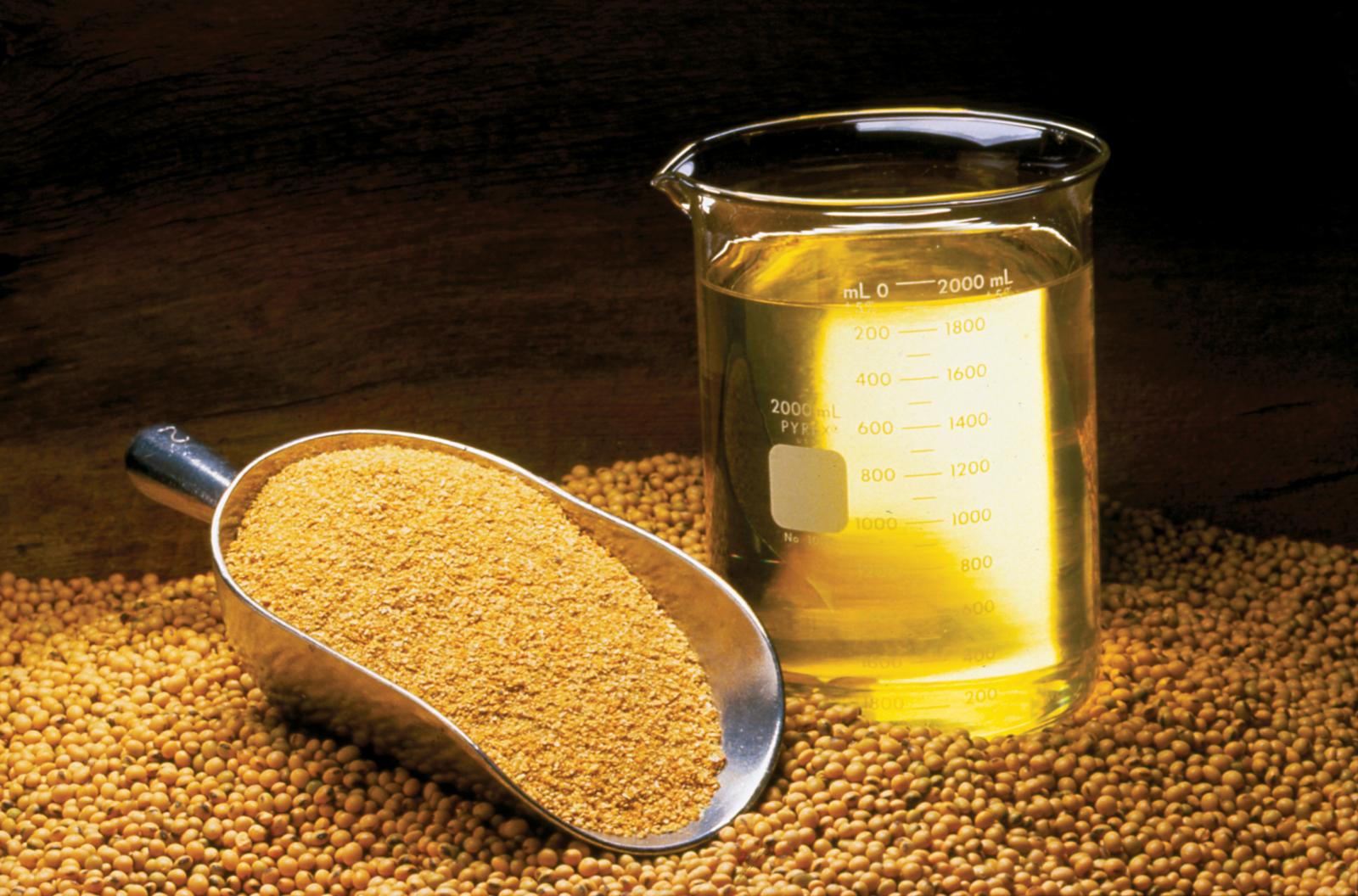 Soybean Meal
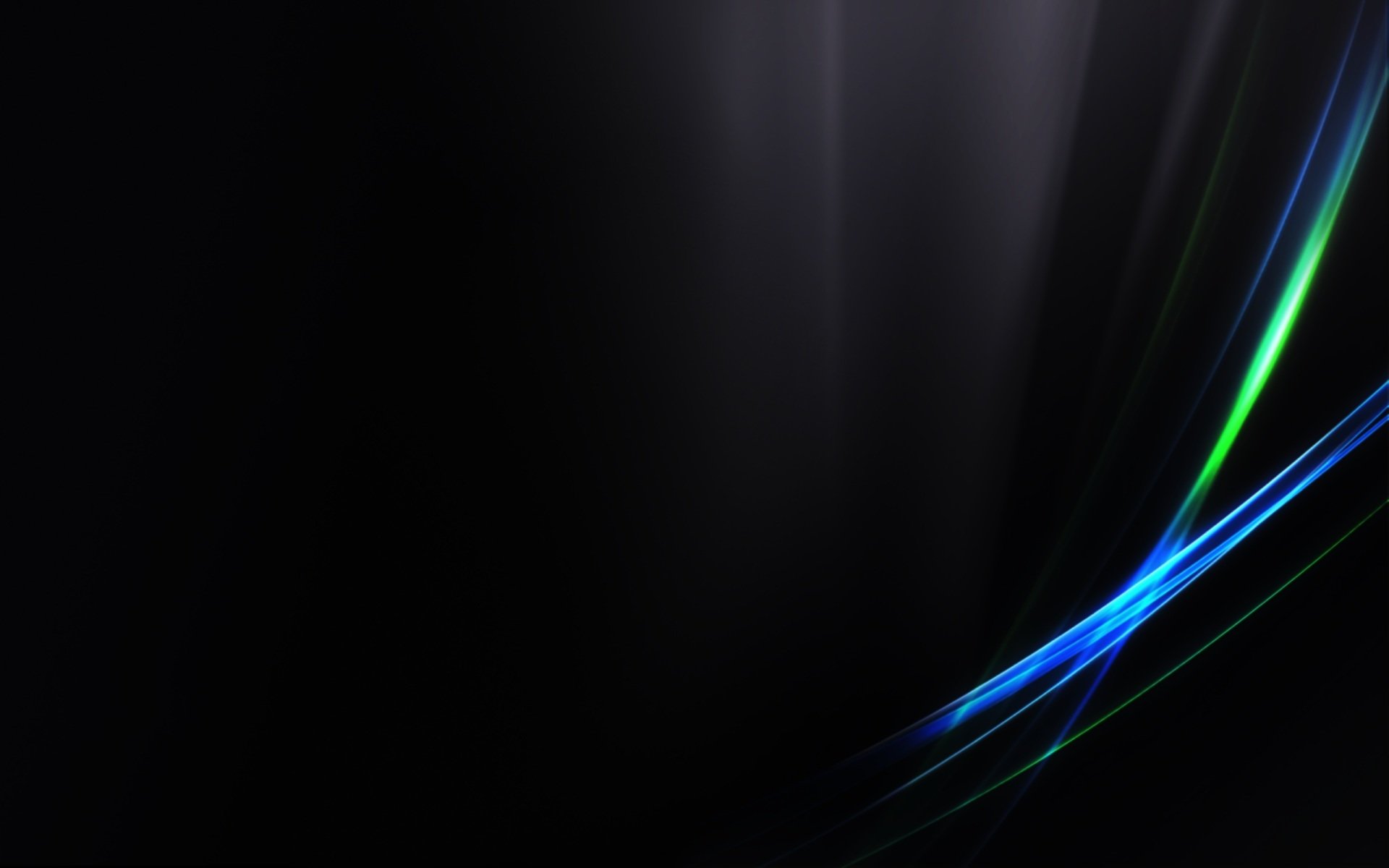 Dry matter%: 90
CP%: 48
ME/kcal: 2550 
Fat%: 0.5
Fiber%:  3
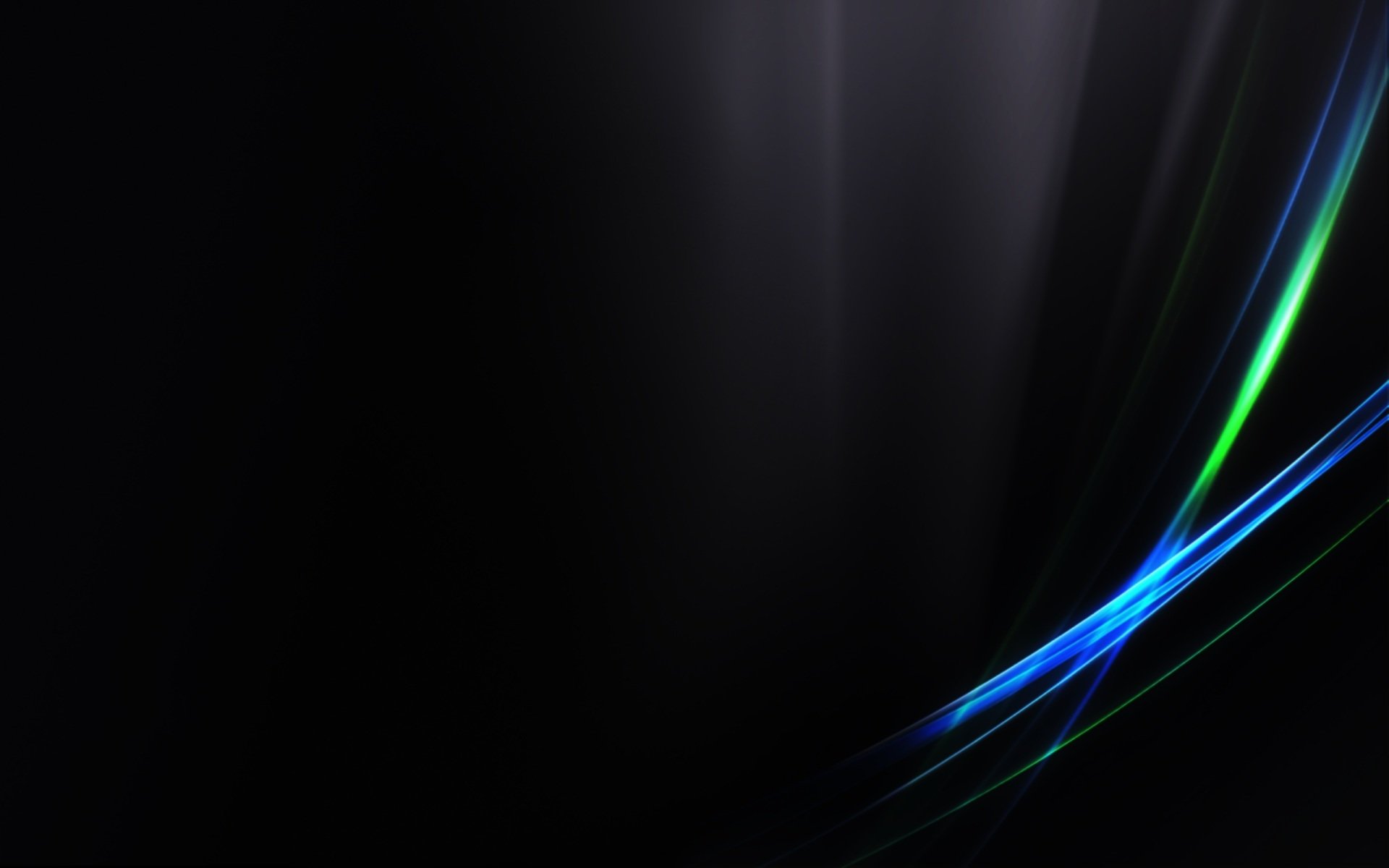 In Vivo:
Slightly yellow to Black
10% Moisture
 
In Vitro:
The urease test has been used for some time as a measure of soybean meal processing. Urease is an enzyme in soybean meal that is of little interest in animal nutrition. It is, however, easier to measure than many of the antinutritional factors of interest.
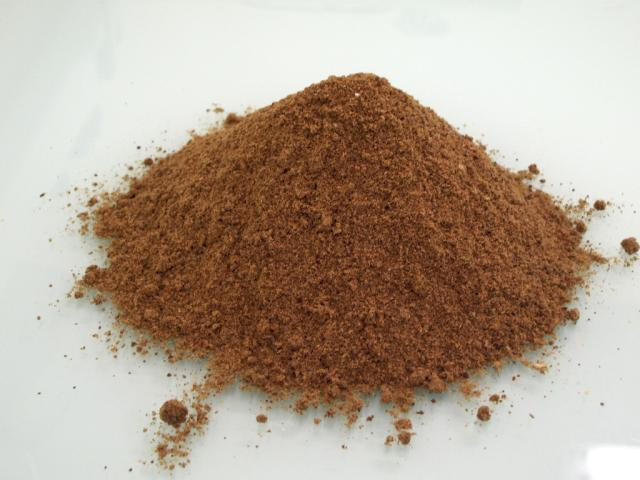 Fish Meal
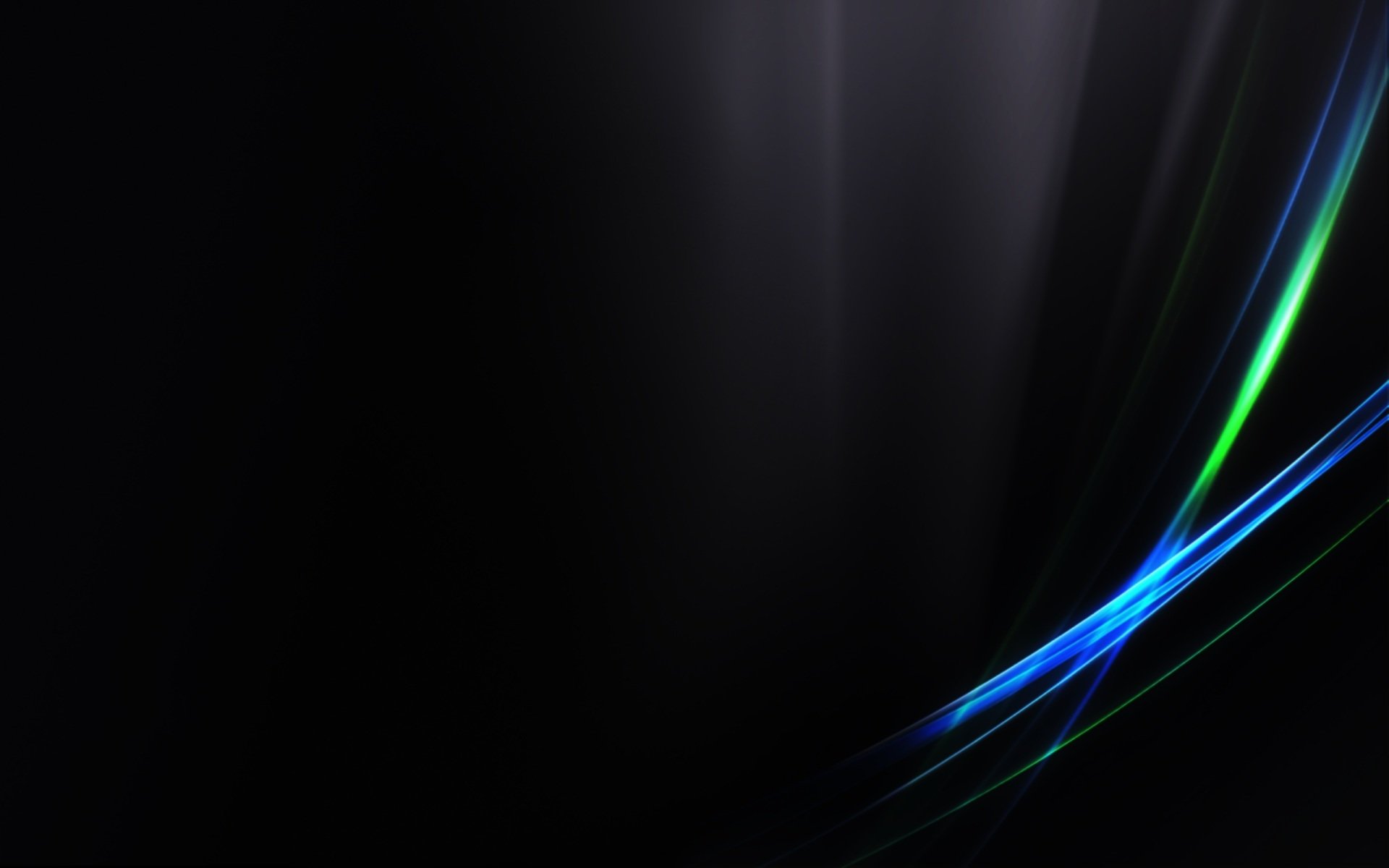 Dry matter%: 90
CP%: 60
ME/kcal: 2750 
Fat%: 2
Fiber%:  1
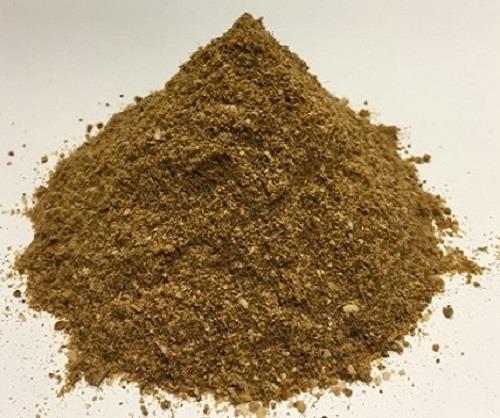 Poultry by product Meal
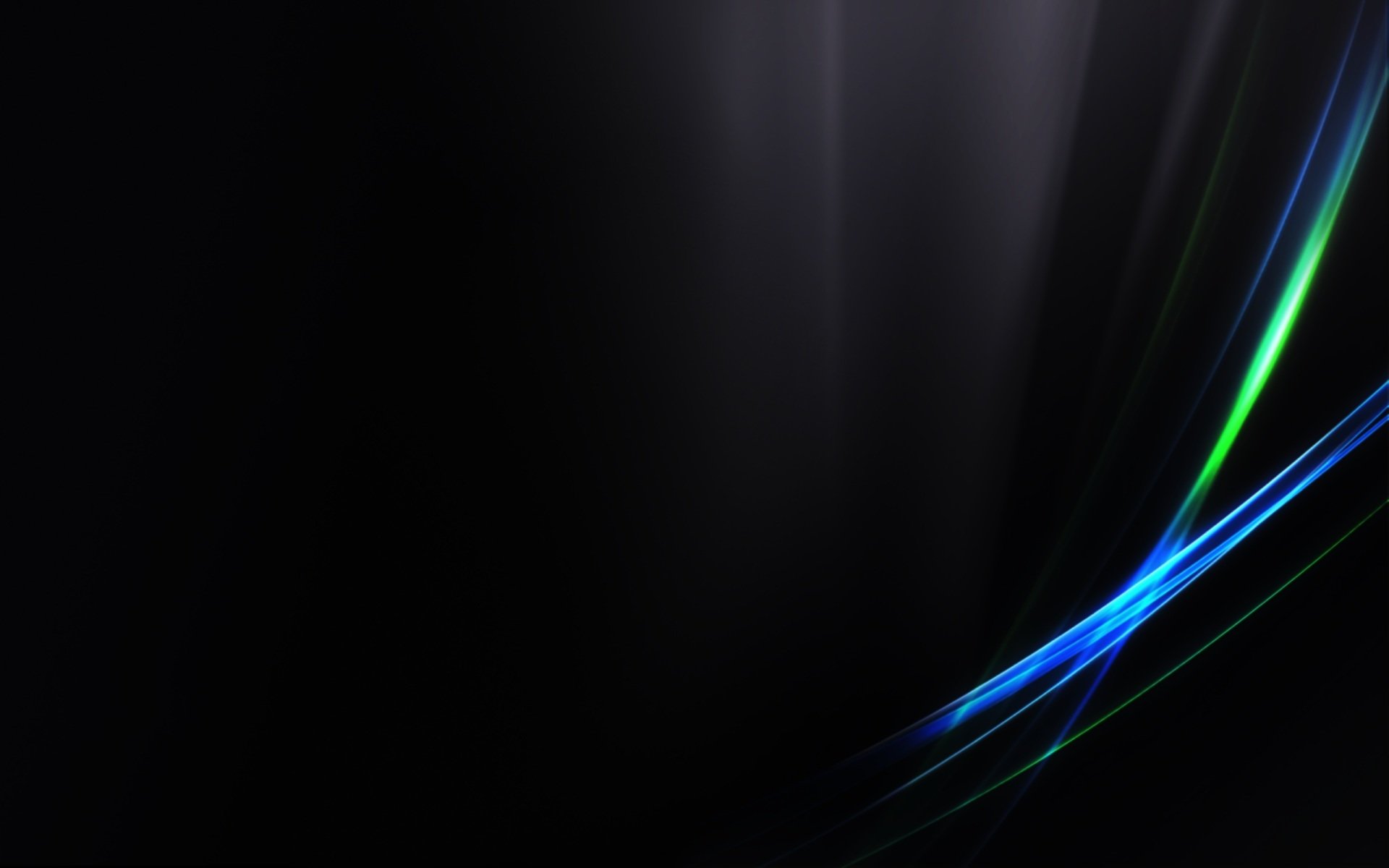 Dry matter%: 90
CP%: 60
ME/kcal: 2950 
Fat%: 8.5
Fiber%:  1.9
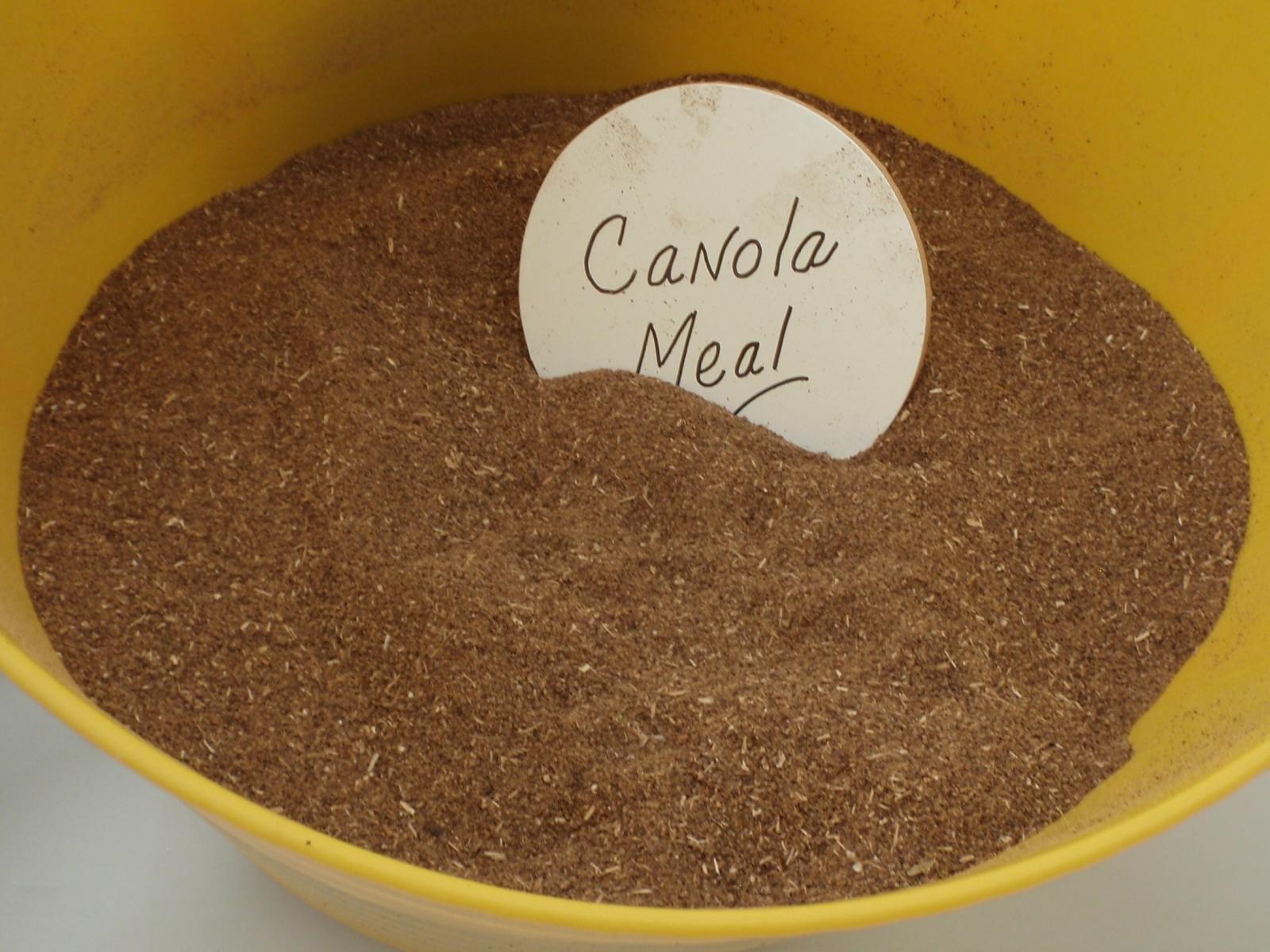 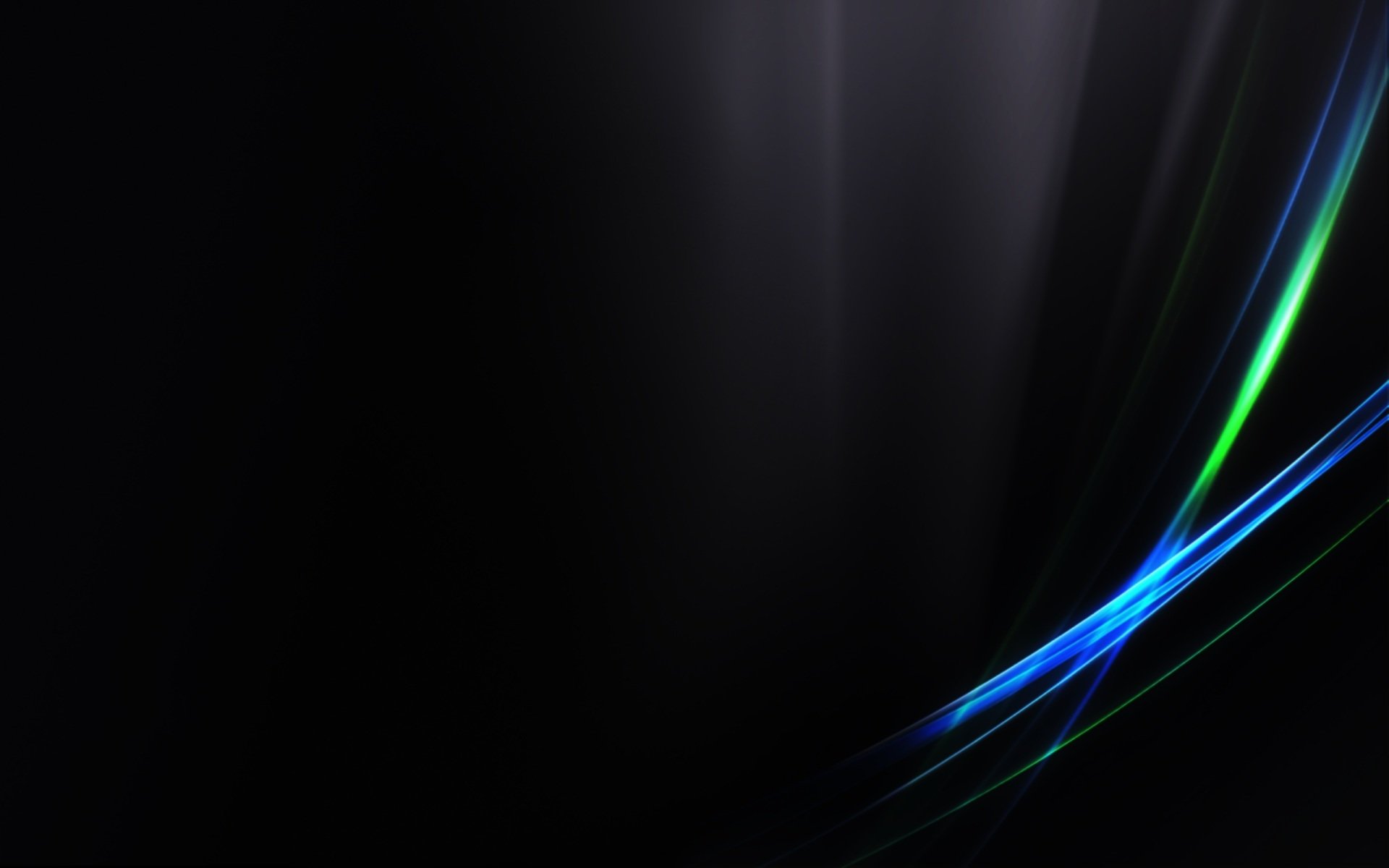 Dry matter%: 90
CP%: 37.5
ME/kcal: 2000 
Fat%: 1.5
Fiber%:  12
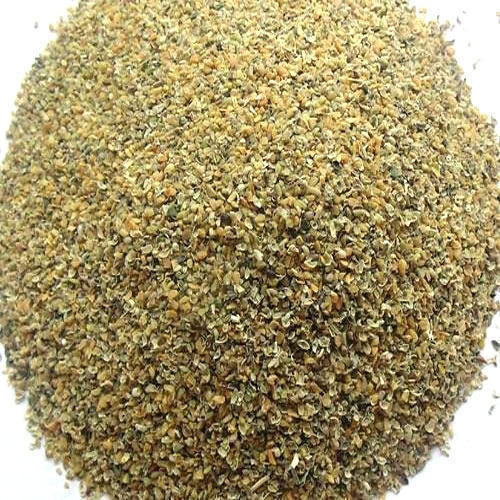 Guar Meal
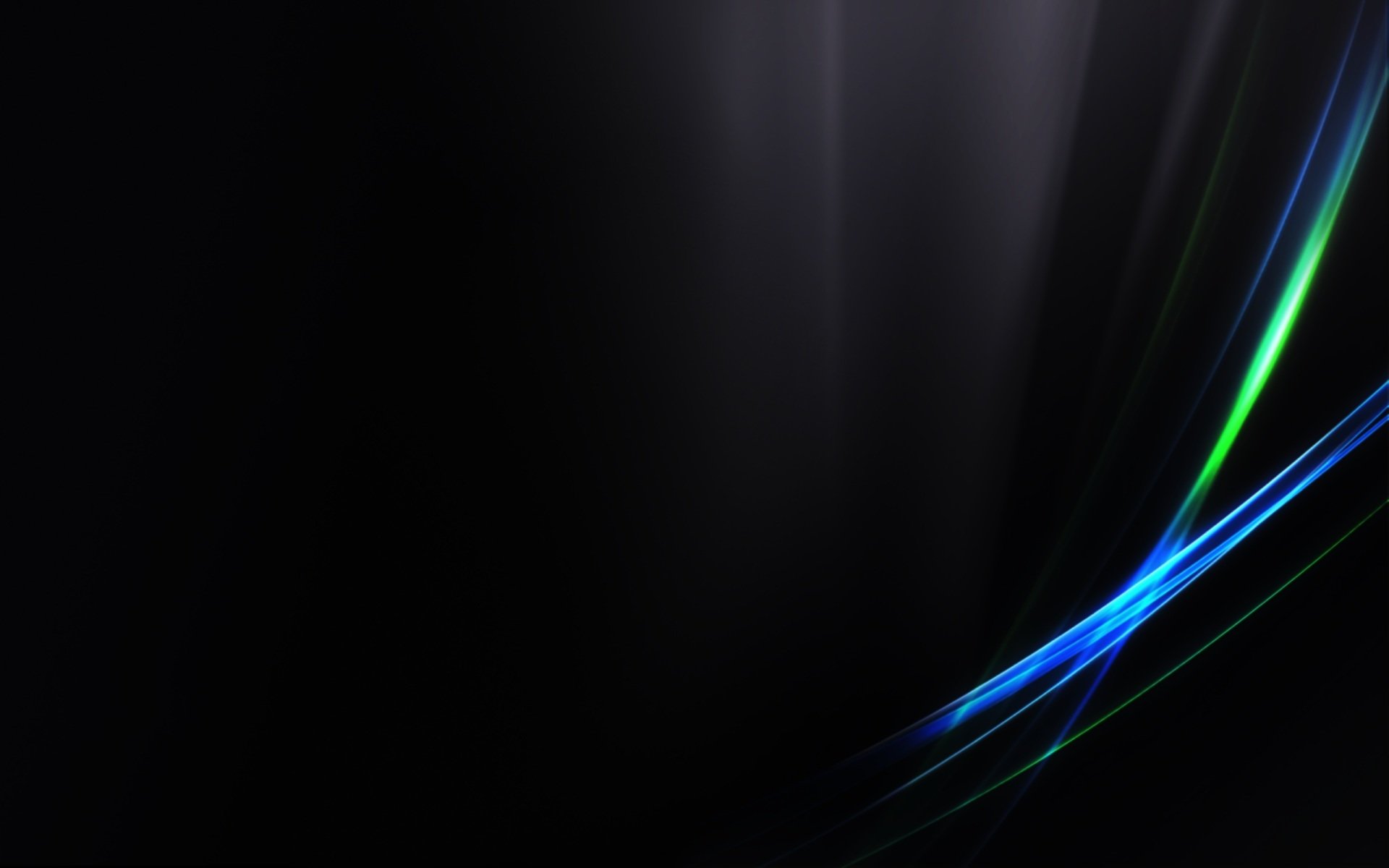 Dry matter%: 90
CP%: 39
ME/kcal: 2050 
Fat%: 1.5
Fiber%:  1
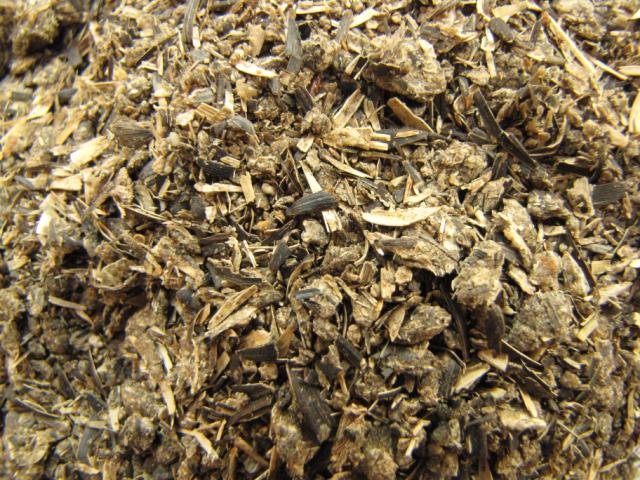 Sunflower Meal
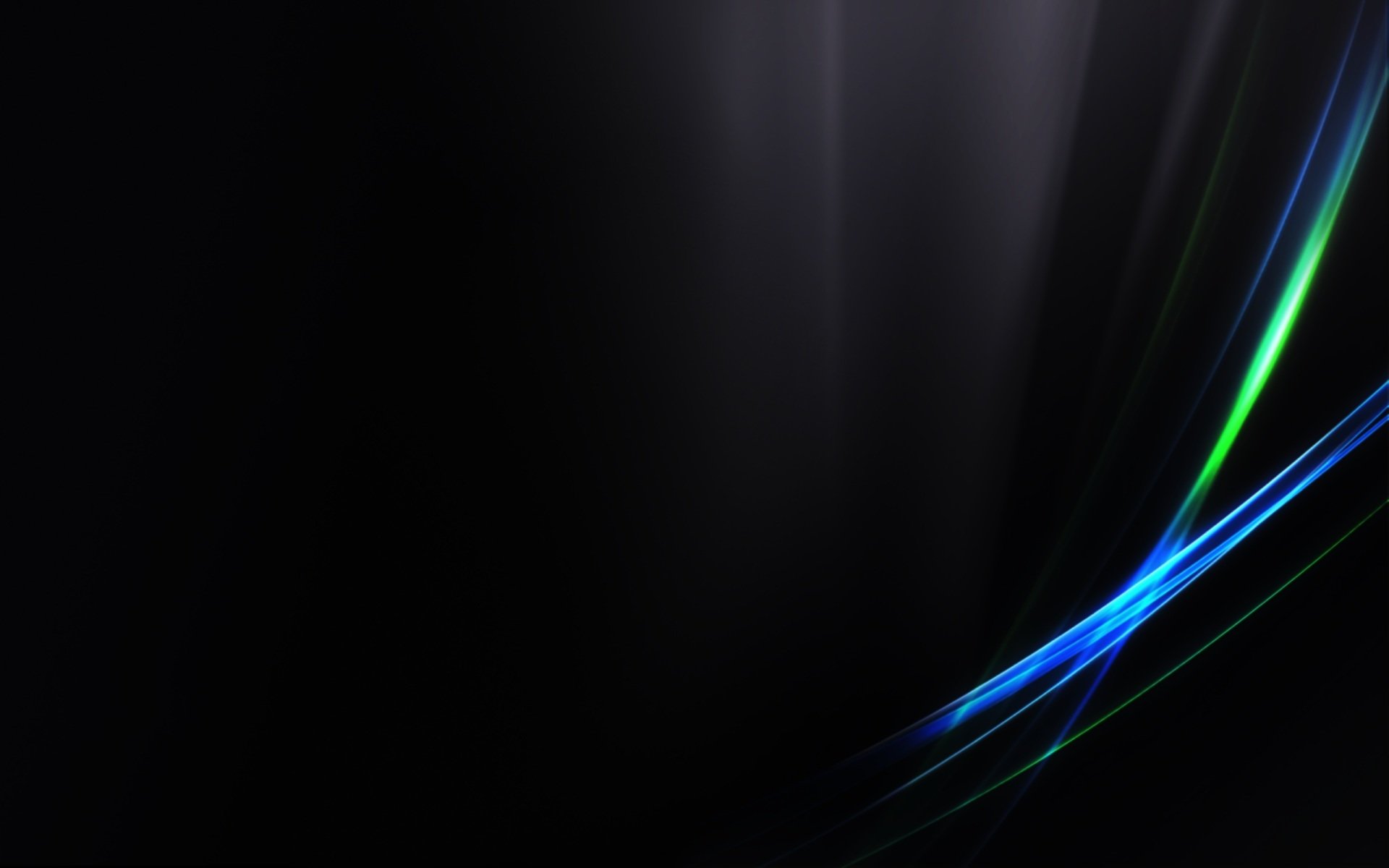 Dry matter%: 90
CP%: 27
ME/kcal: 1440 
Fat%: 1.5
Fiber%:  24
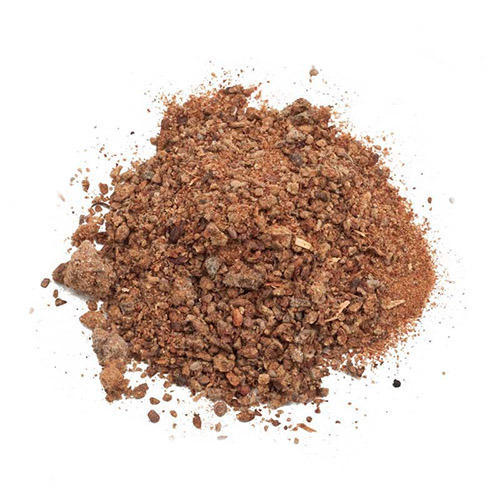 Cotton-seed Meal
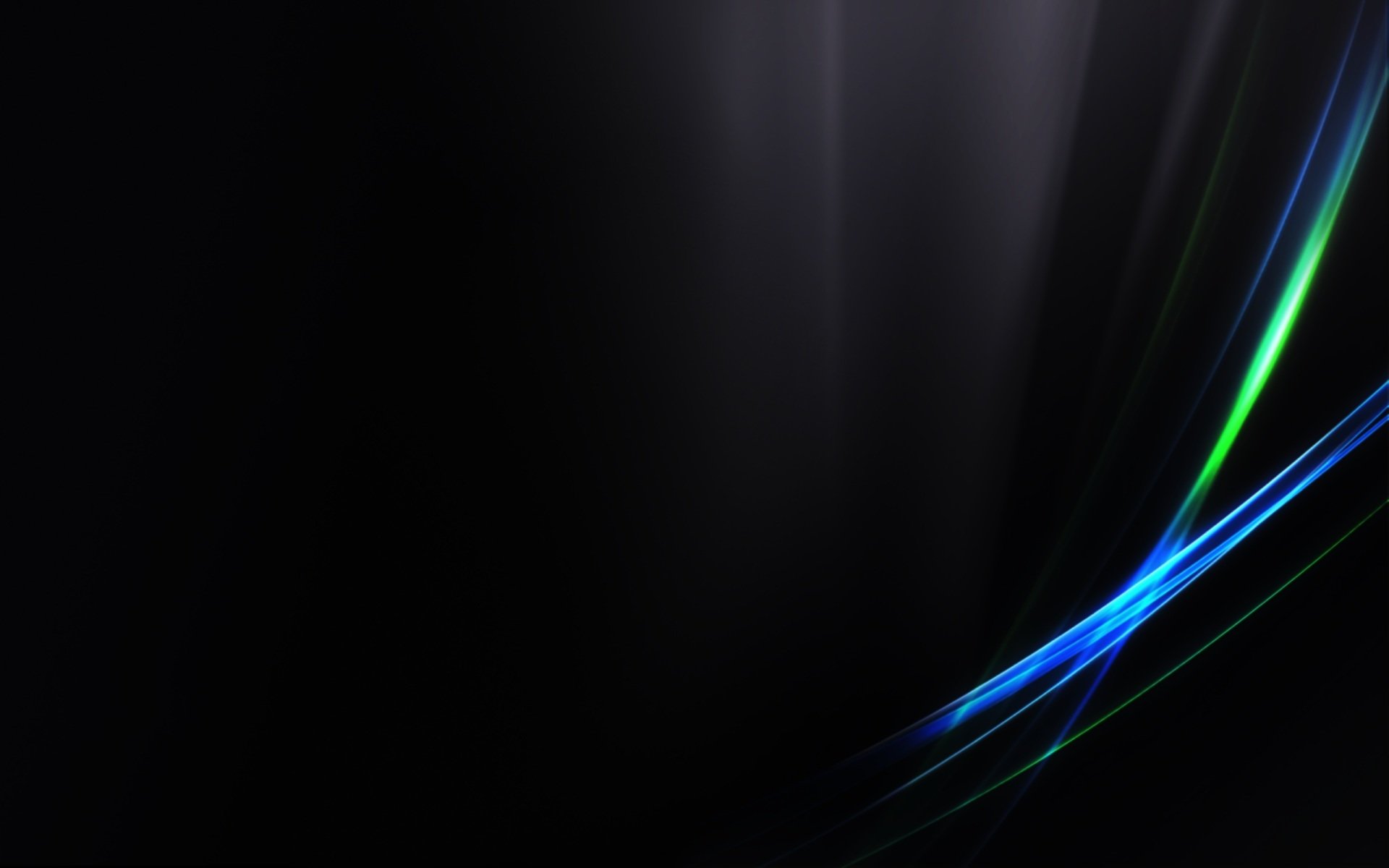 Dry matter%: 90
CP%: 41
ME/kcal: 23500 
Fat%: 0.5
Fiber%:  14.50
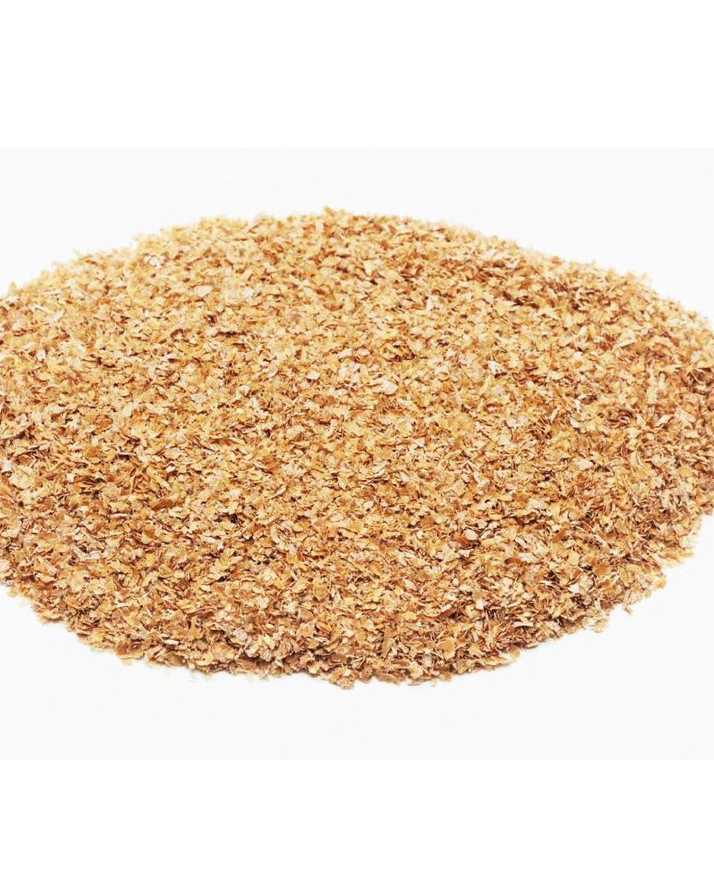 Wheat bran
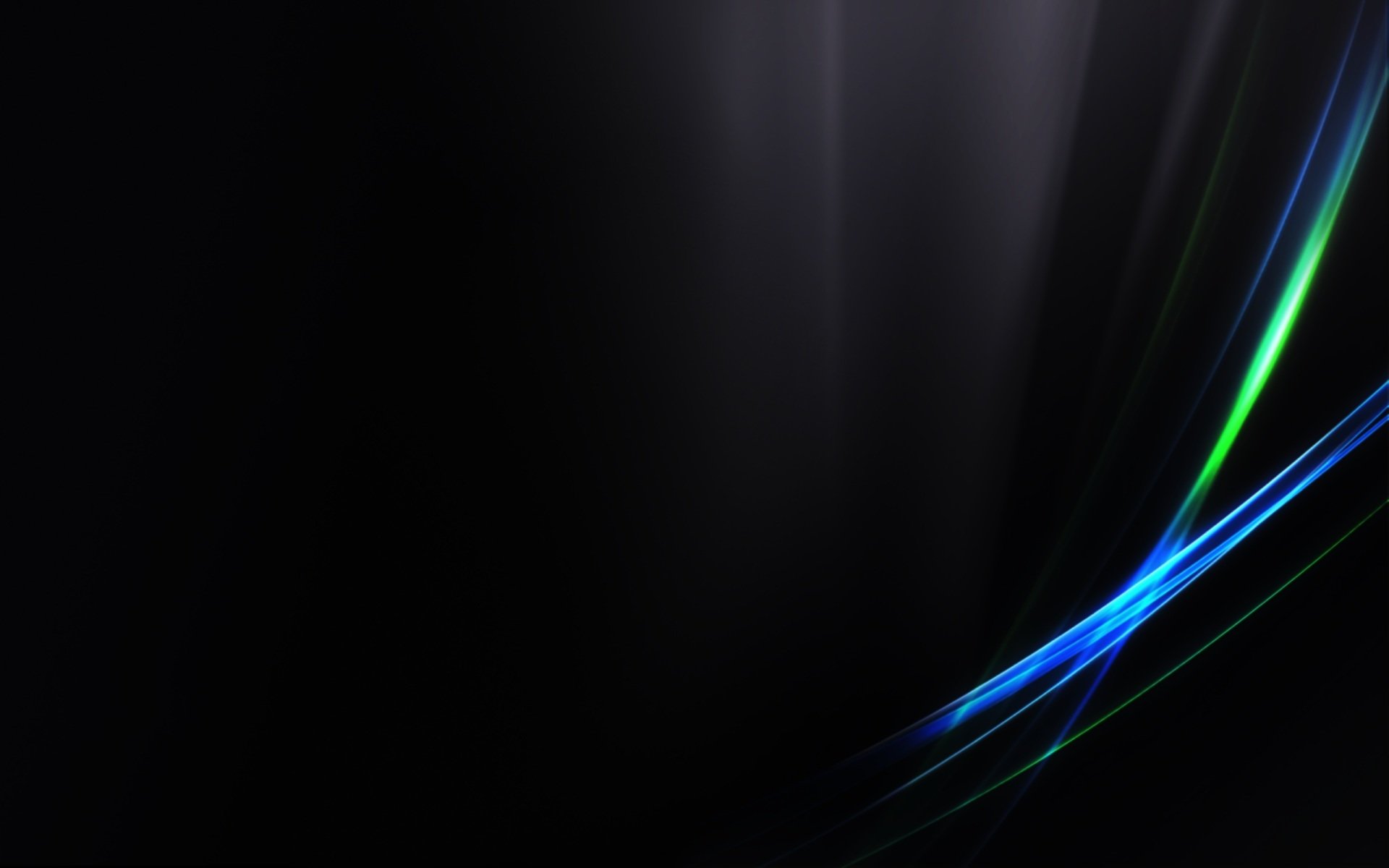 Dry matter%: 90
CP%: 16
ME/kcal: 1580 
Fat%: 4.5
Fiber%:  12
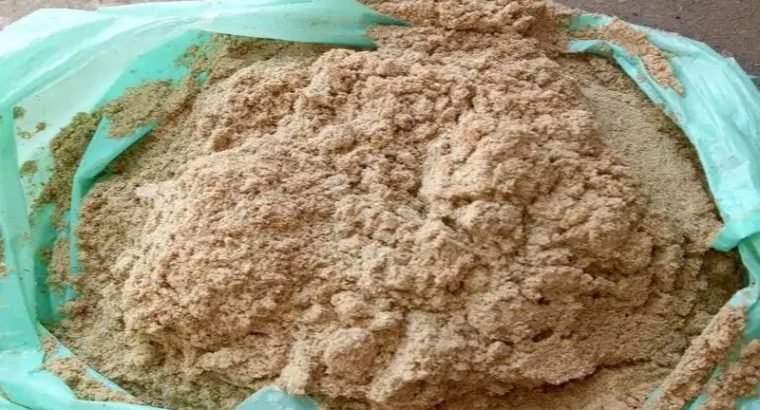 Rice Polishing
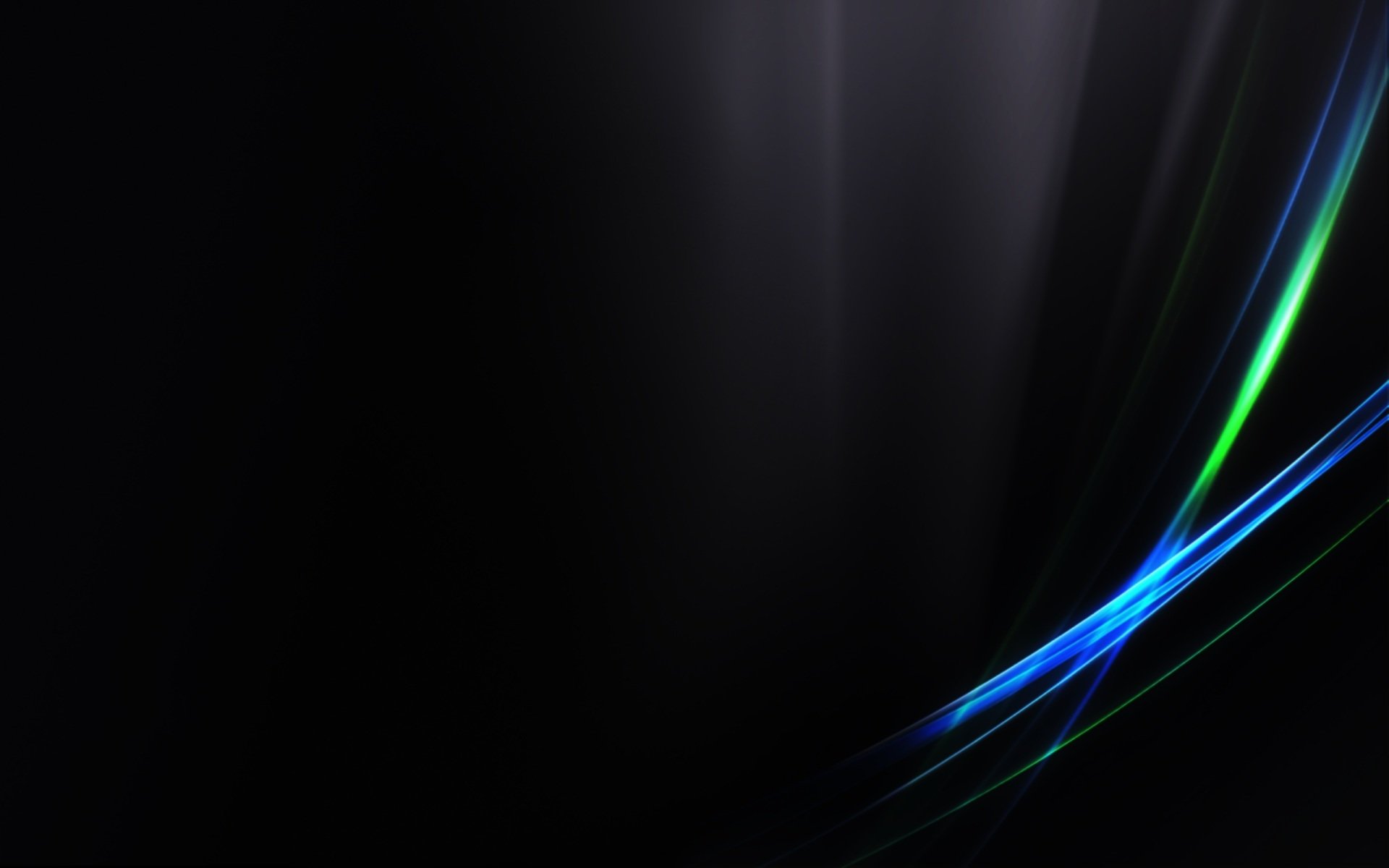 Dry matter%: 90
CP%: 11
ME/kcal: 2750 
Fat%: 15
Fiber%:  2.5
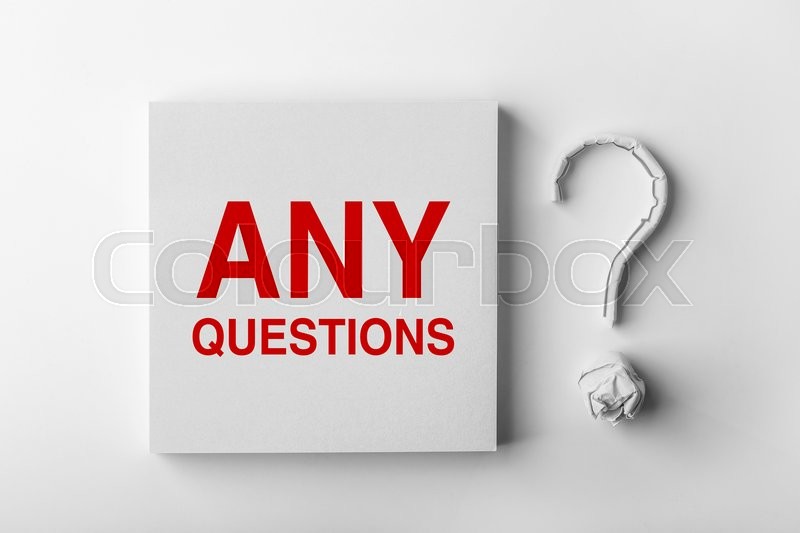 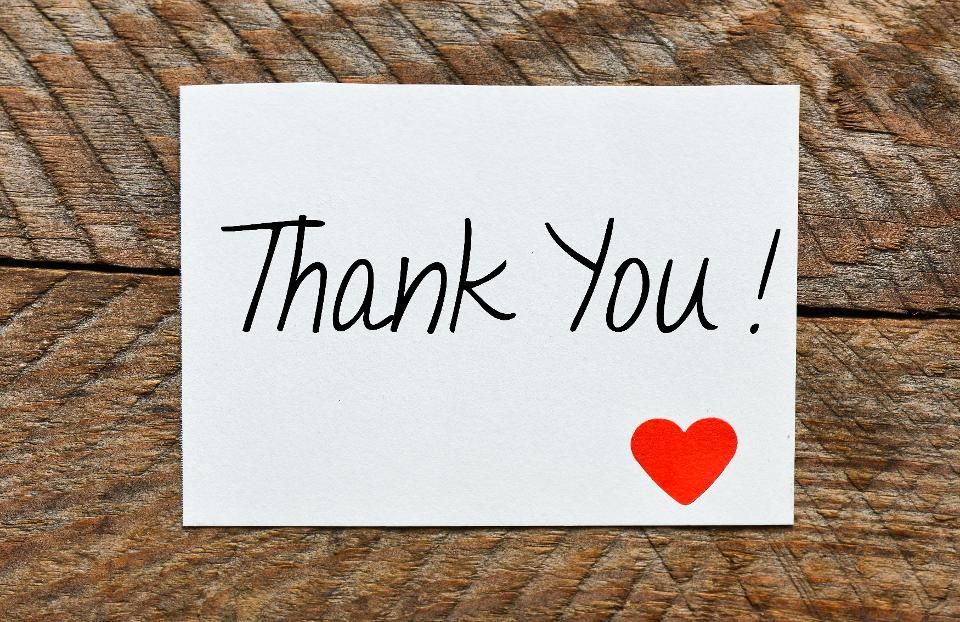